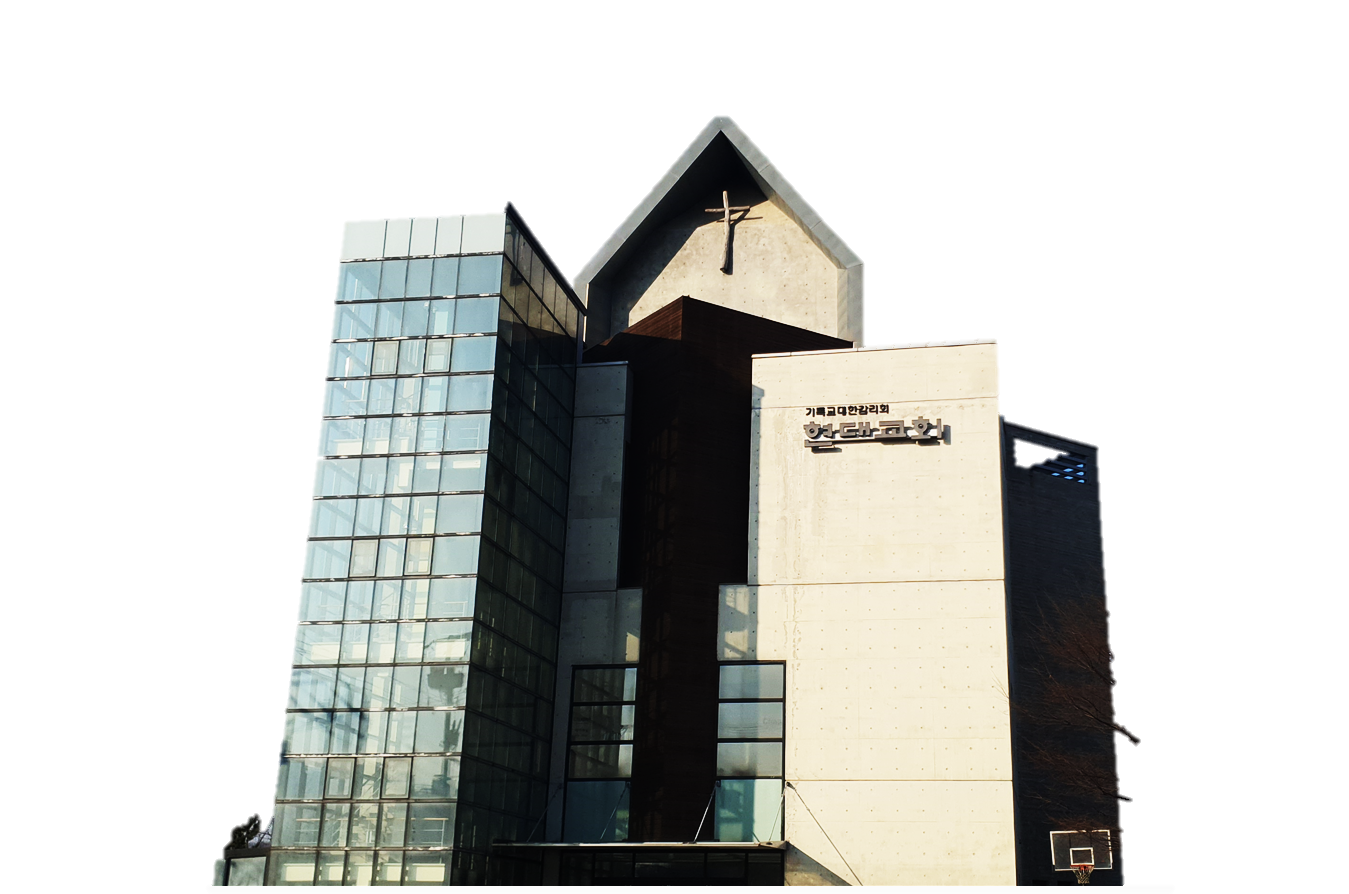 2024년
현대교회 유치부
주일예배
찬양
기도
말씀암송
아들을 낳으리니 이름을 예수라 하라
이는 그가 자기 백성을
그들의 죄에서 구원할 자이심이라

마태복음 1장 21절 말씀 아멘 -
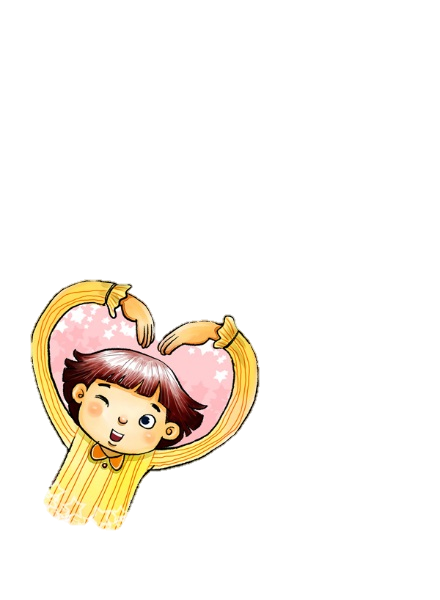 샬롬 샬롬 인사해요
샬롬 샬롬 인사해요 
 옆에 있는 친구와
 샬롬 샬롬 인사해요 
 주님의 평화가 가득하길
나를 사랑하시는 주님
너를 사랑하시는 주님
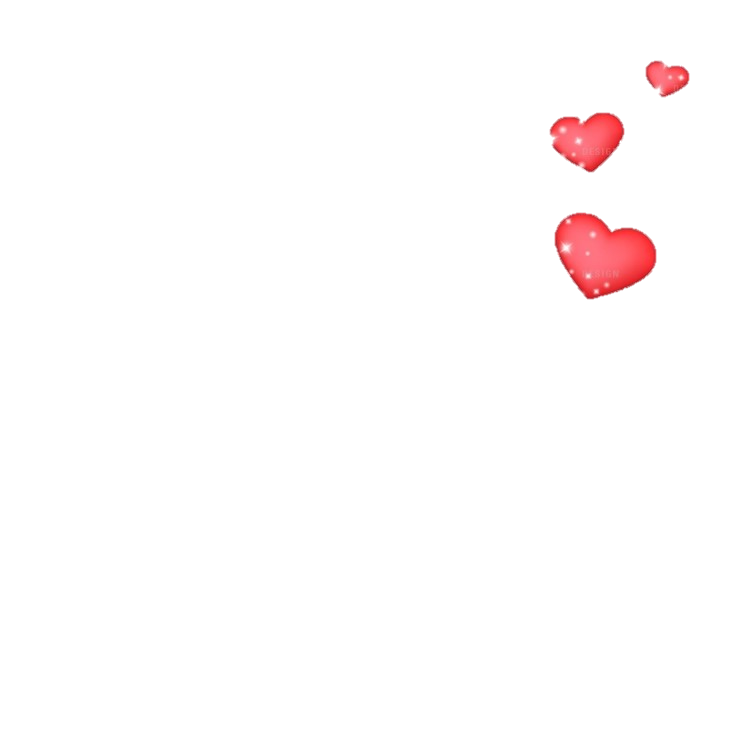 매일 매일 우리 안에
 주님의 사랑!  기쁨!
 주님의 평화가 가득하길~
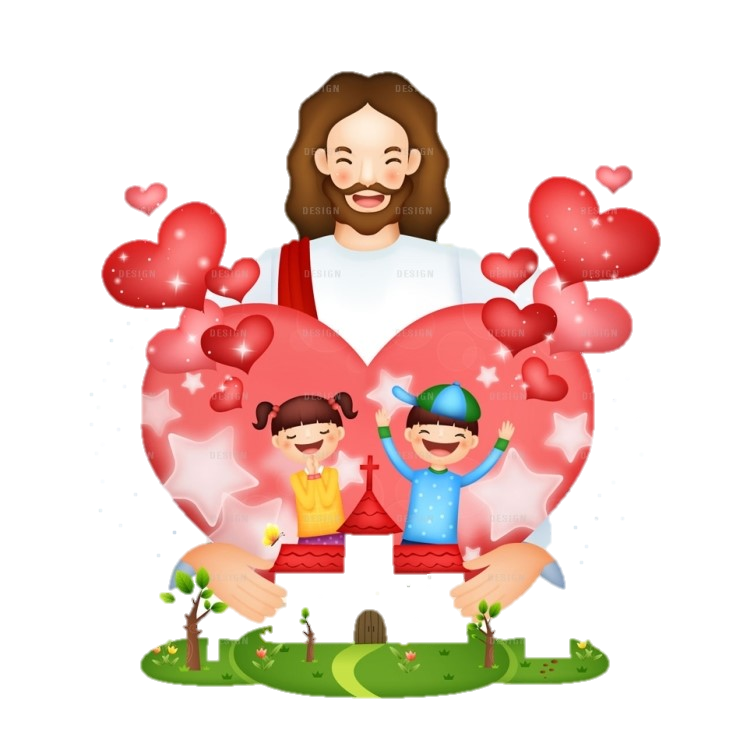 콩닥콩닥
오른쪽 친구 콩닥콩닥 콩닥콩
왼쪽 친구들도 콩닥콩닥 콩닥콩
예쁜 마음 가진 사람 모두 모여서
하나님을 찬양해 랄라랄라라~
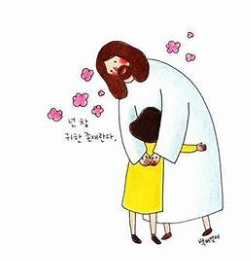 오른쪽 친구 조물조물 조물
왼쪽 친구들도 조물조물 조물
예쁜 마음 가진 사람 모두 모여서
하나님을 찬양해 랄라랄라라~
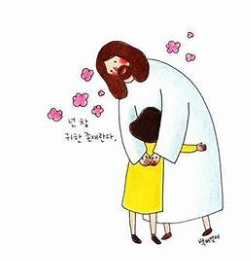 오른쪽 친구 간질간질 간질
왼쪽 친구들도 간질간질 간질
예쁜 마음 가진 사람 모두 모여서
하나님을 찬양해 랄라랄라라~
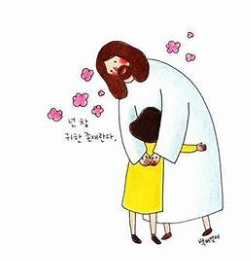 돈으로 못가요
돈으로 못가요 하나님 나라 
힘으로도 못가요 하나님 나라
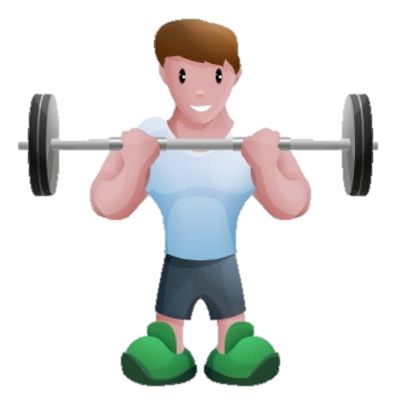 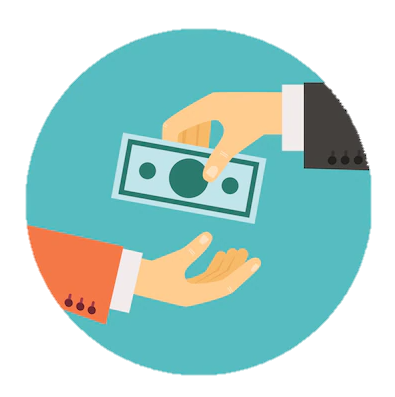 거듭나면 가는나라 하나님 나라
믿음으로 가는나라 하나님 나라
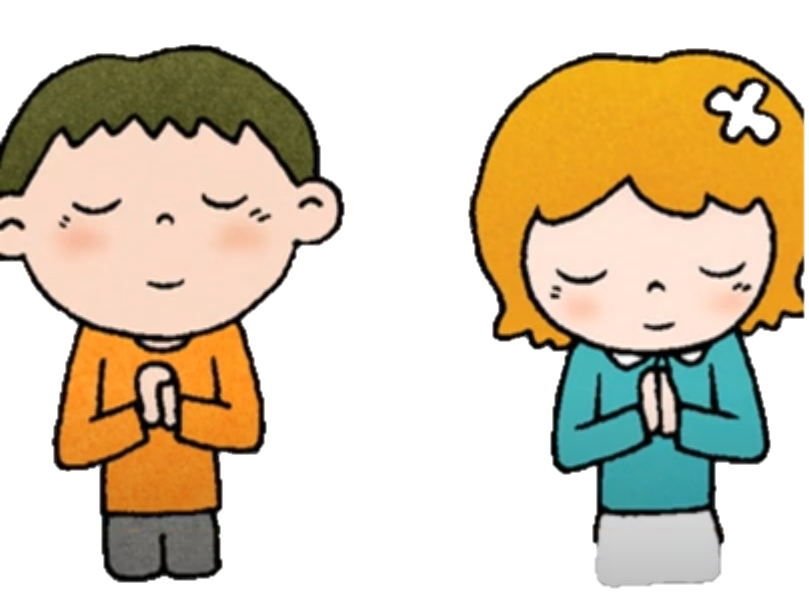 벼슬로도 못가요 하나님 나라
지식으로 못가요. 하나님 나라
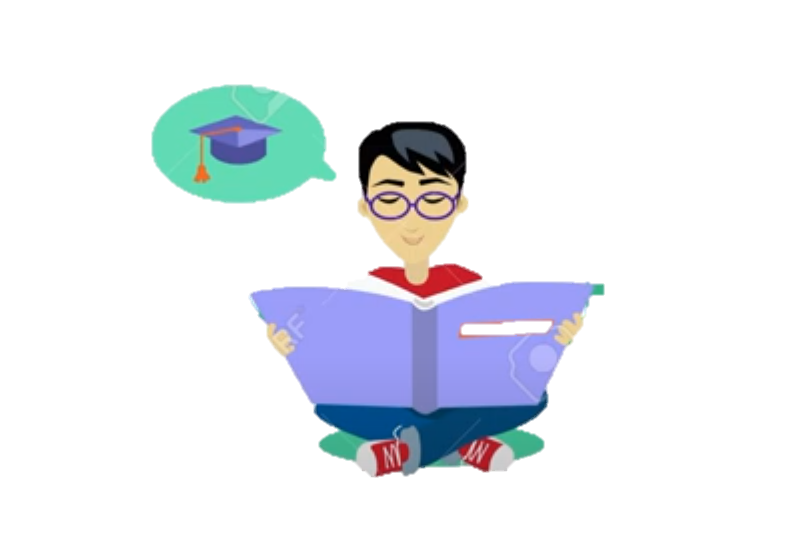 거듭나면 가는나라 하나님 나라
믿음으로 가는나라 하나님 나라
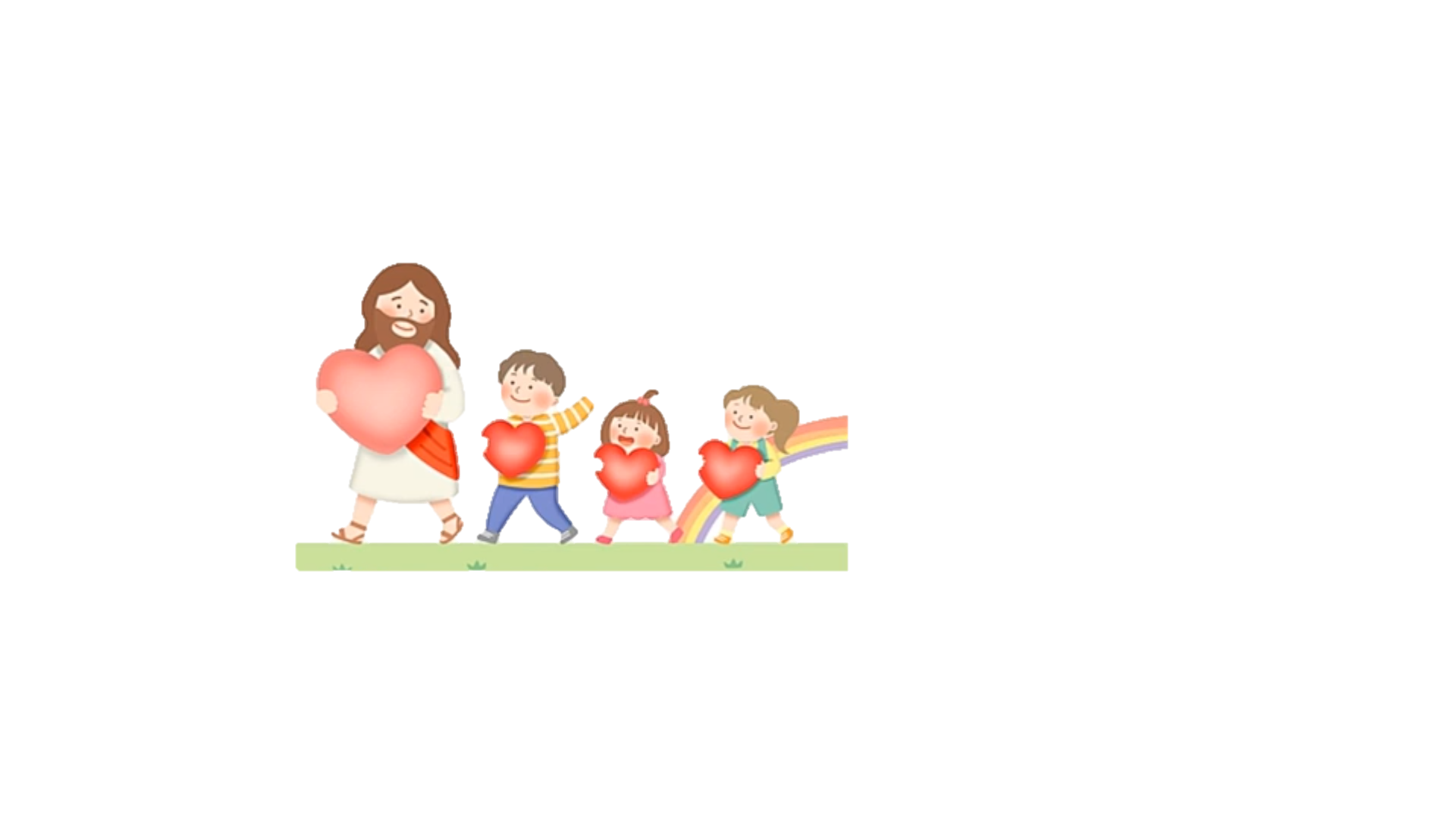 어여뻐도 못가요 하나님 나라
맘 착해도 못가요 하나님 나라
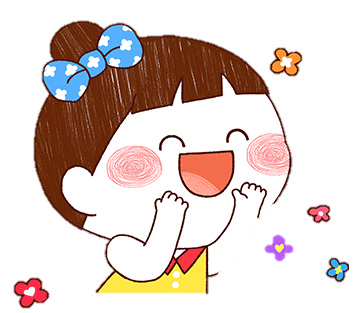 거듭나면 가는나라 하나님 나라
믿음으로 가는나라 하나님 나라
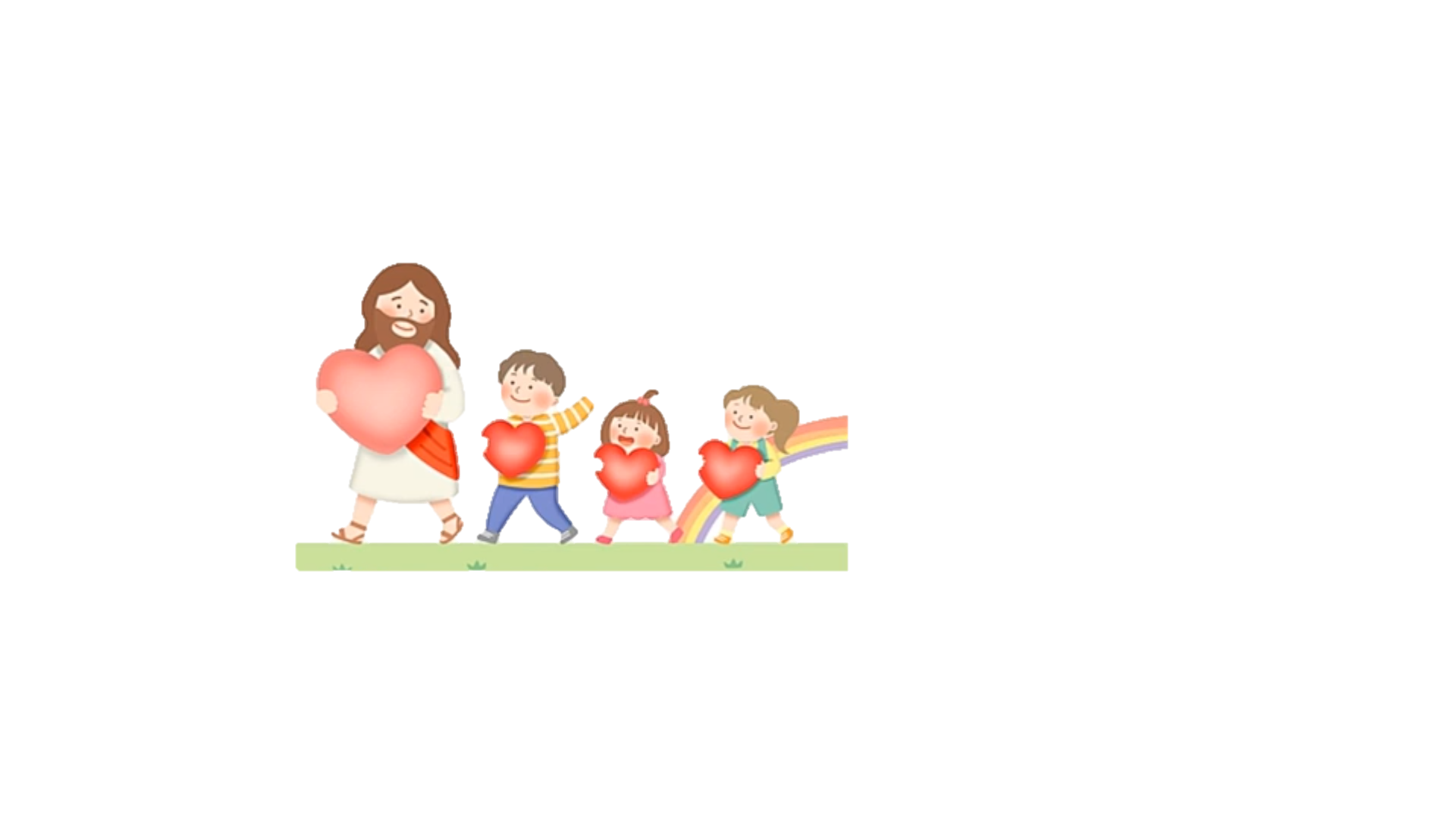 언제나 감사감사
감사 감사 감사해요 
아침에 감사 저녁에도 감사 
감사 감사 감사해요 
언제나 감사해요
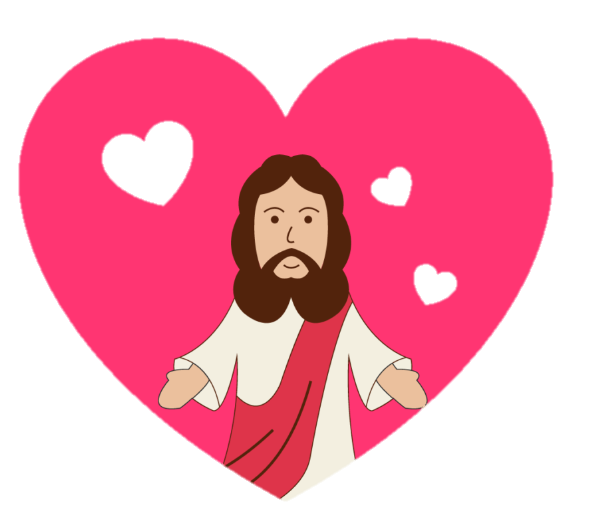 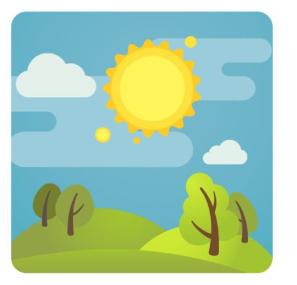 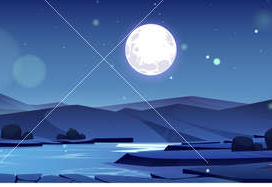 감사 감사 감사해요 
주중에 감사 주말에도 감사 
감사 감사 감사해요 
언제나 감사 감사해요
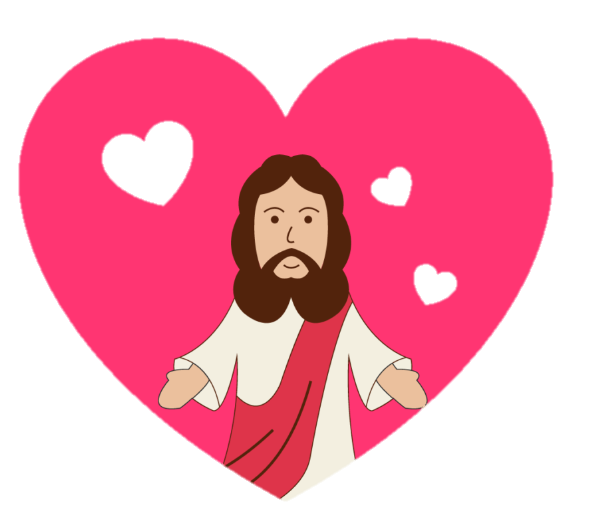 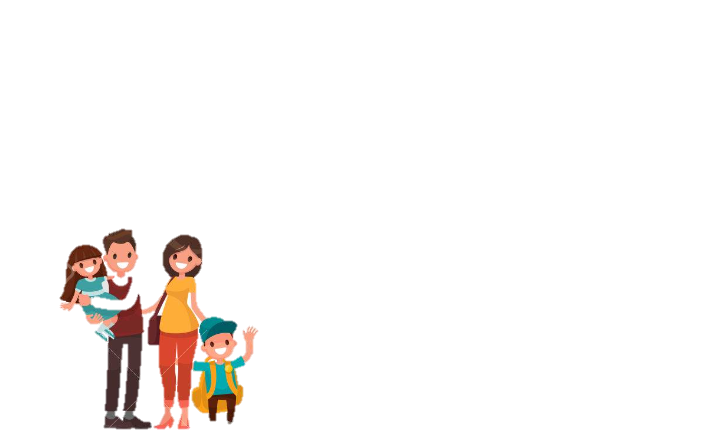 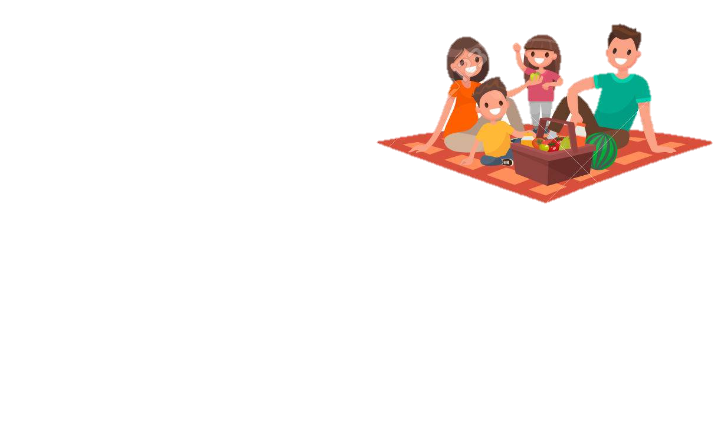 감사 감사 감사해요 
봄여름 감사 가을겨울 감사
감사 감사 감사해요 
언제나 감사 감사해요
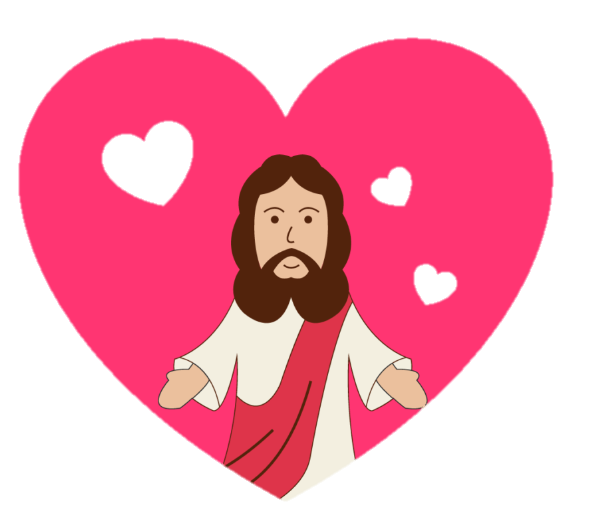 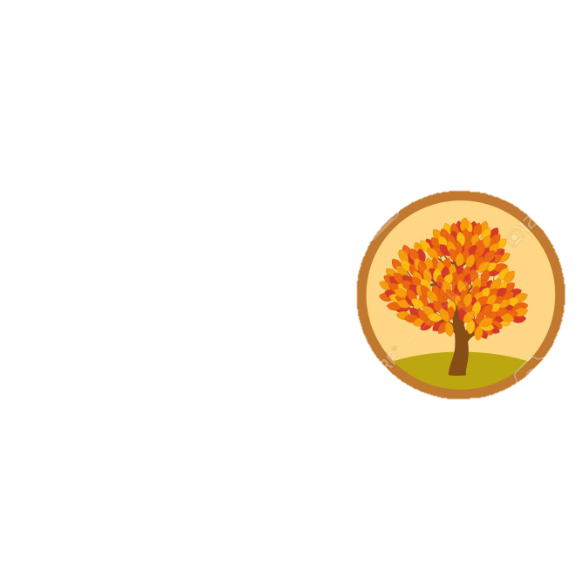 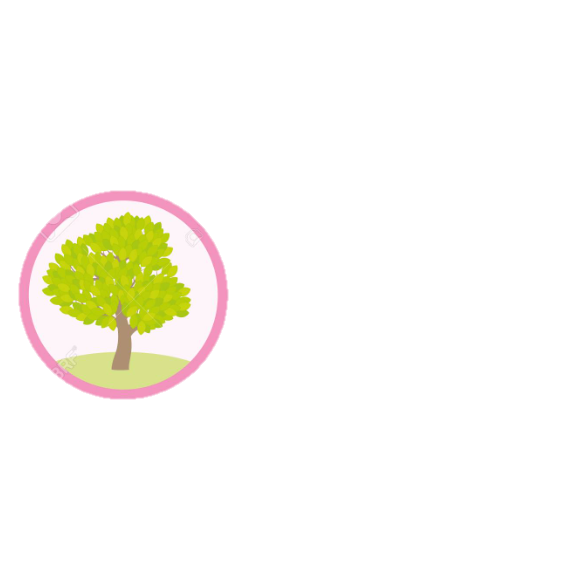 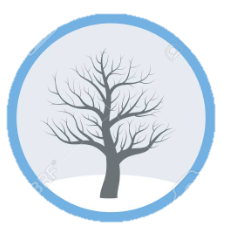 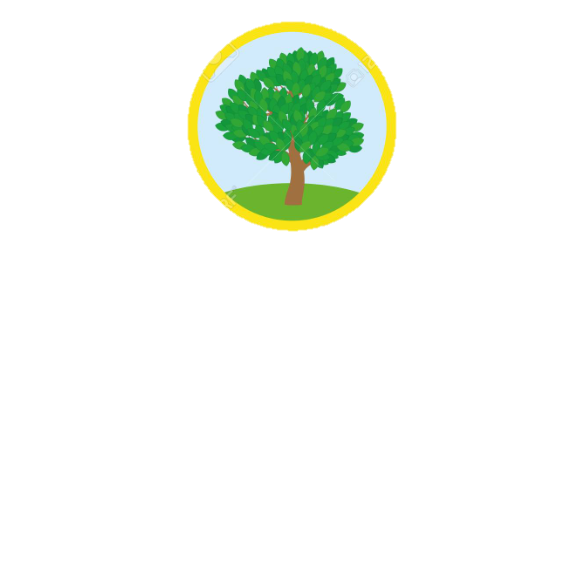 감사 감사 감사해요 
어릴 때 감사 어른되도 감사
감사 감사 감사해요 
언제나 감사 감사해요
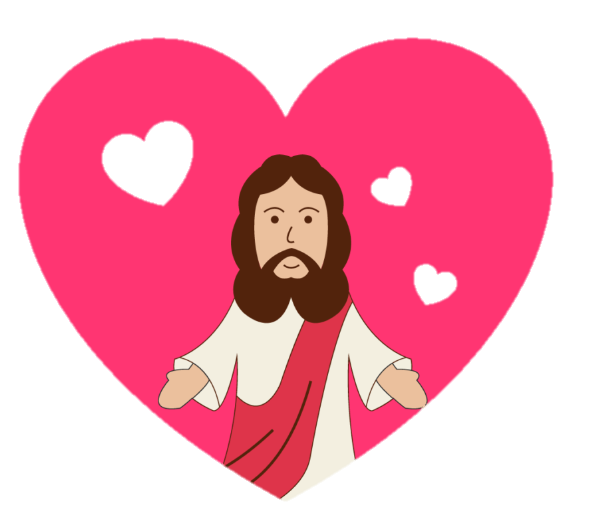 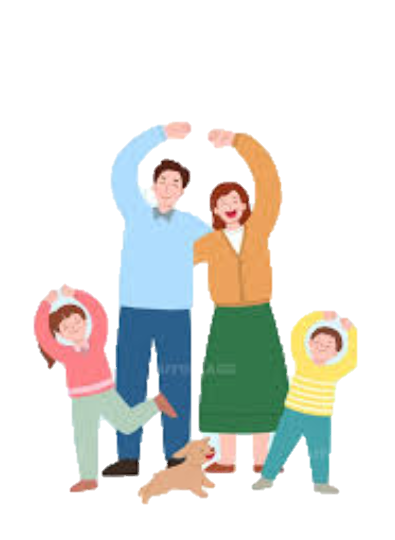 내게 있는 아주 작은 것도 
다 주님이 주신 소중한 선물
내가 하는 아주 작은 것도 
다 주님께서 보시네
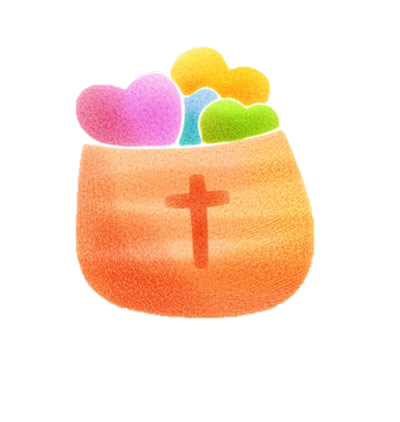 눈보다 더 희게 날 빚으시고
이 세상 기쁨 슬픔 
모두 다 주시었네
십자가의 죽음 또 그 후에 부활
다 나를 위한 것이니
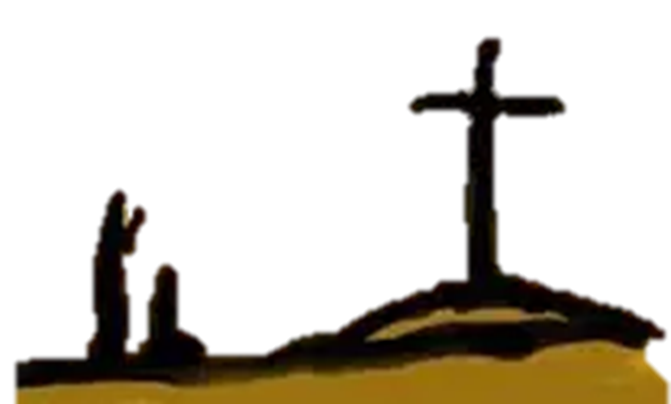 감사 감사 감사해요 
기쁠 때 감사 슬플 때도 감사
감사 감사 감사해요 
언제나 감사 감사해요
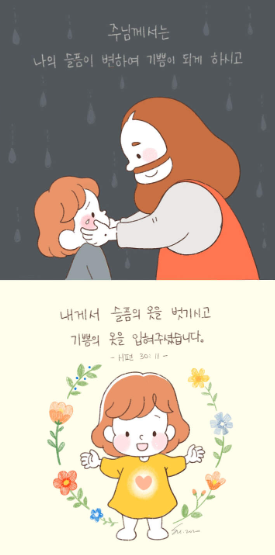 꼬마 선교사
나는 나는 꼬마 선교사
키도 작고 어리지만
누굴 만나든 어디를 가든
예수님이 최고라고 자랑할래요.
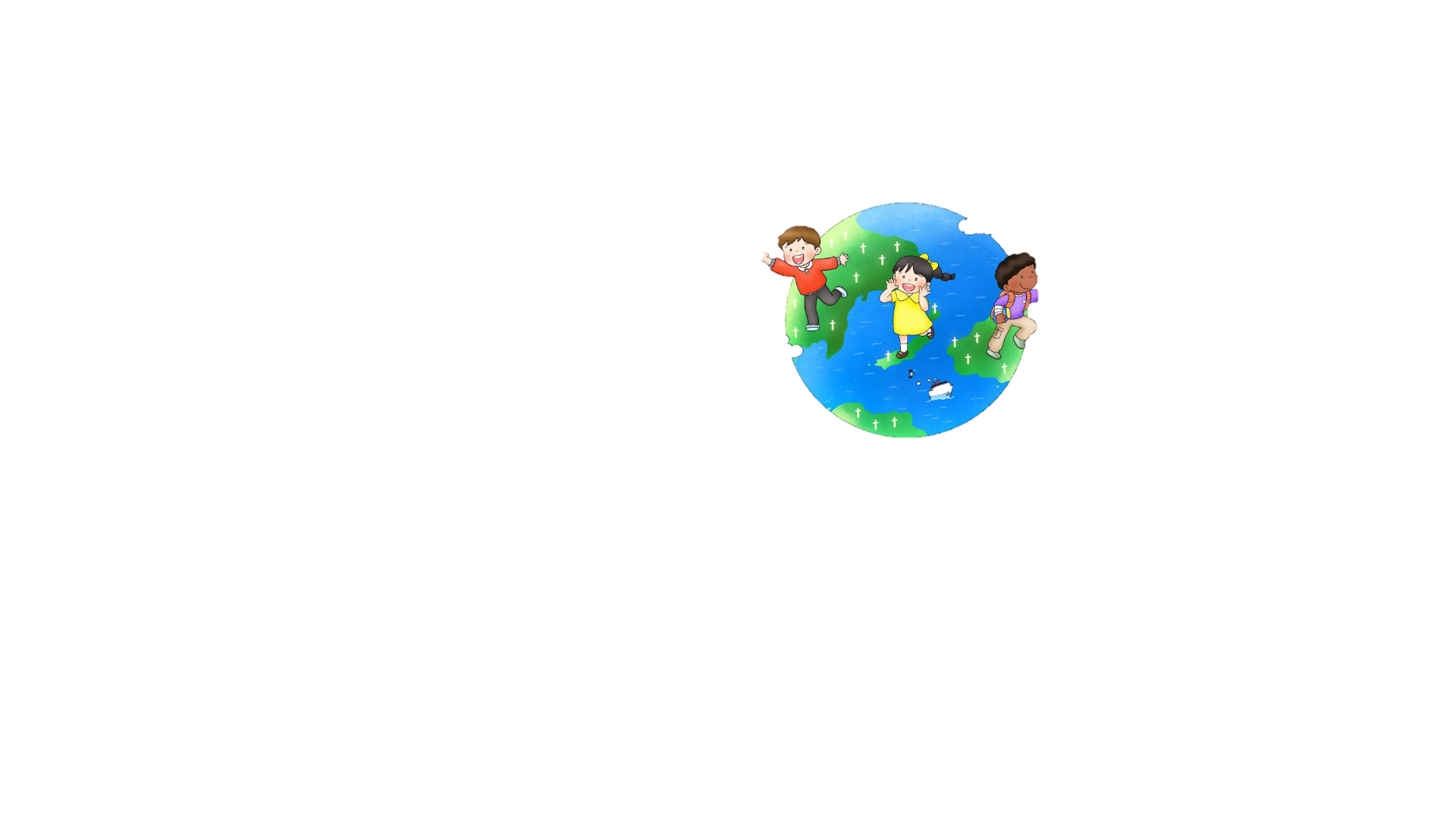 나는 나는 꼬마 선교사
키도 작고 어리지만
우릴 위해서 죽으신 주님
세상사람들에게 알려줄래요.
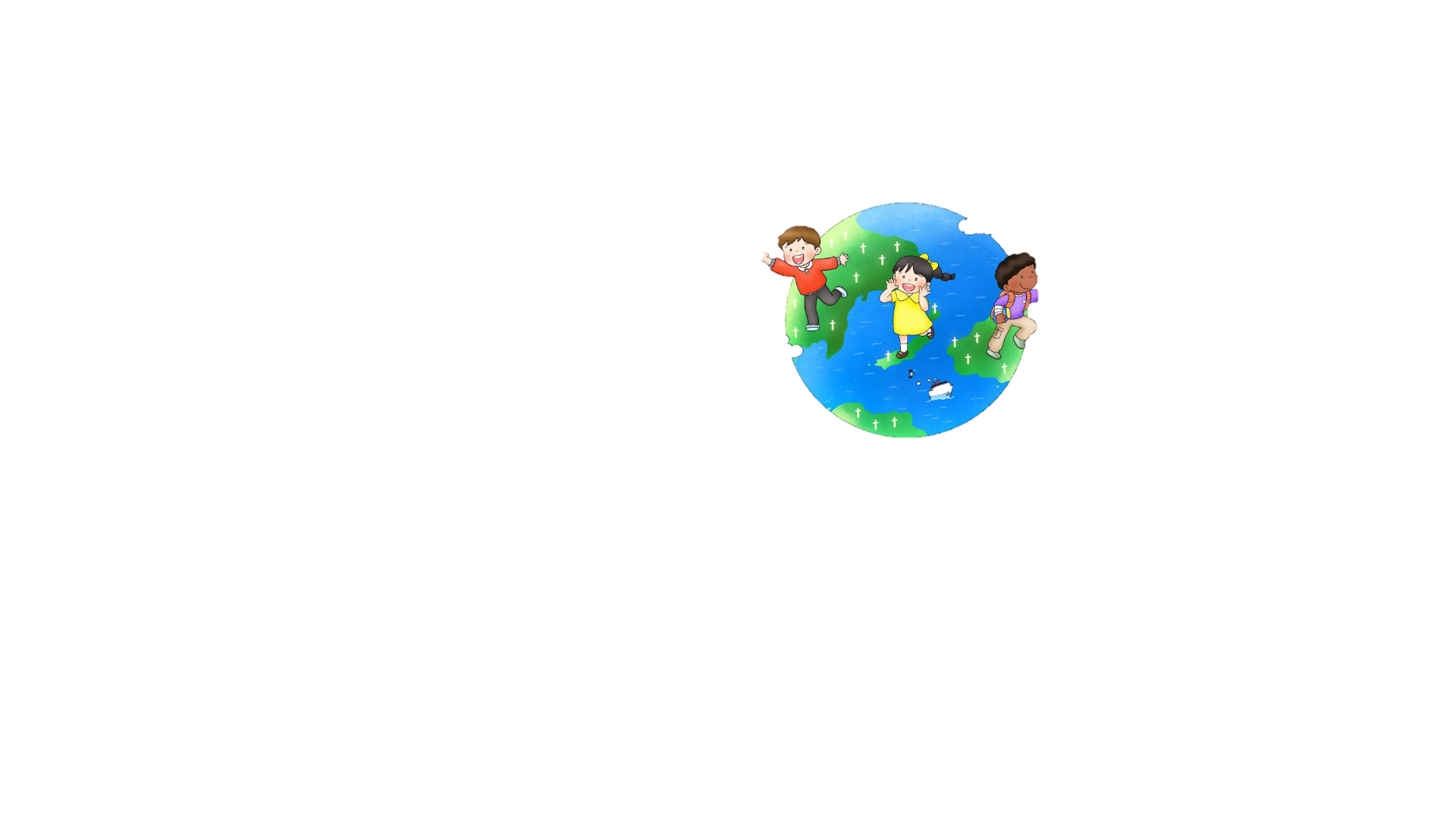 누굴 만나든 어디를 가든
예수님이 최고라고 자랑할래요
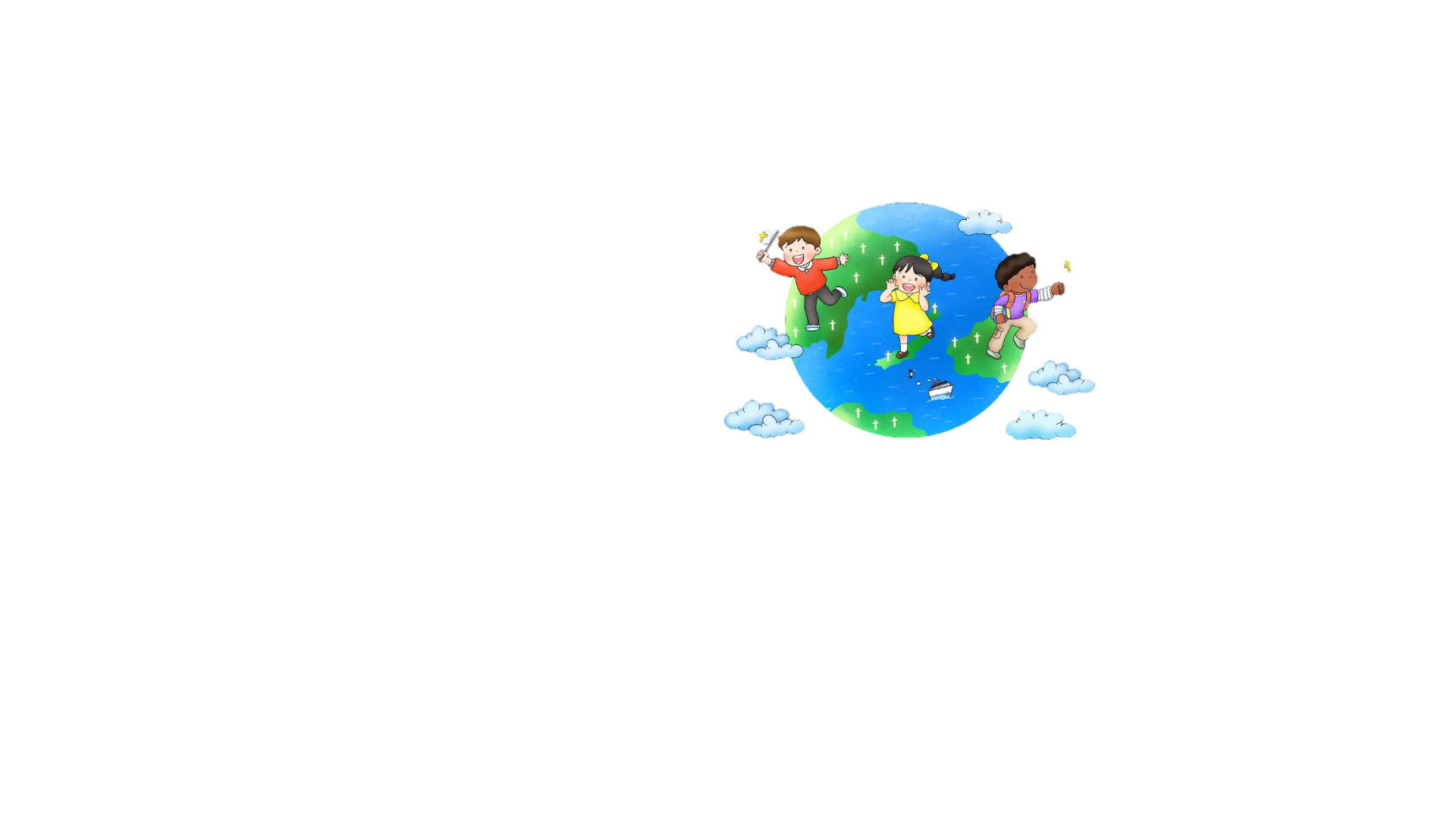 나와 함께 하시는 하나님
나보다 앞서 그 길을 가시는 분
밤에는 불로 낮에는 구름으로
내가 가야할 길 모두 아시는
살아계신 하나님을 의지합니다
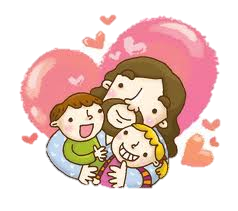 내 눈을 들어 주를 바라보기 원하네
내 손을 들어 주를 붙들기를 원하네
어제도 오늘도 내일도 동일하게
나와 함께 하시는 하나님
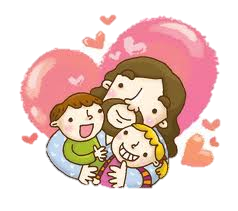 그 사랑의 손길
내 생각보다 더 크고도
세밀하신 주님의 손길
어떤 상황에도 
날 놓치지 않네
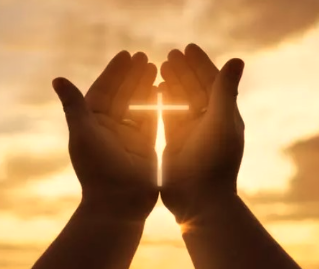 나에게 일어난 
모든 일들을
날 빚어가시는 
도구로 삼으시네
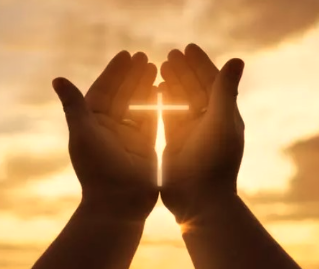 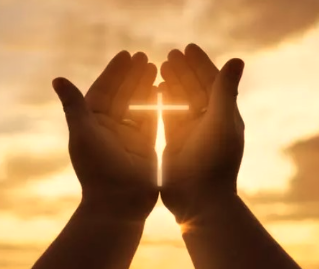 그 사랑의 손길 바라보며
어떤 어려움도 
감사로 올려드립니다.
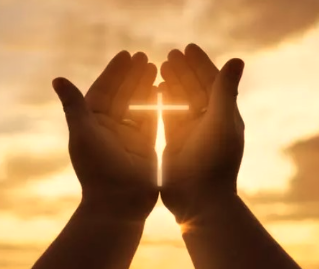 그 사랑의 손길 바라보며
어떤 어려움도 
감사로 올려드립니다.
예배
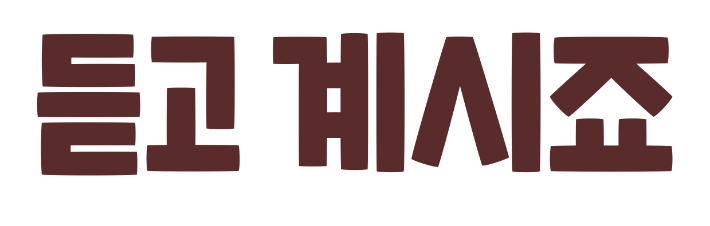 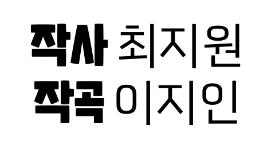 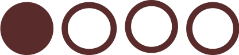 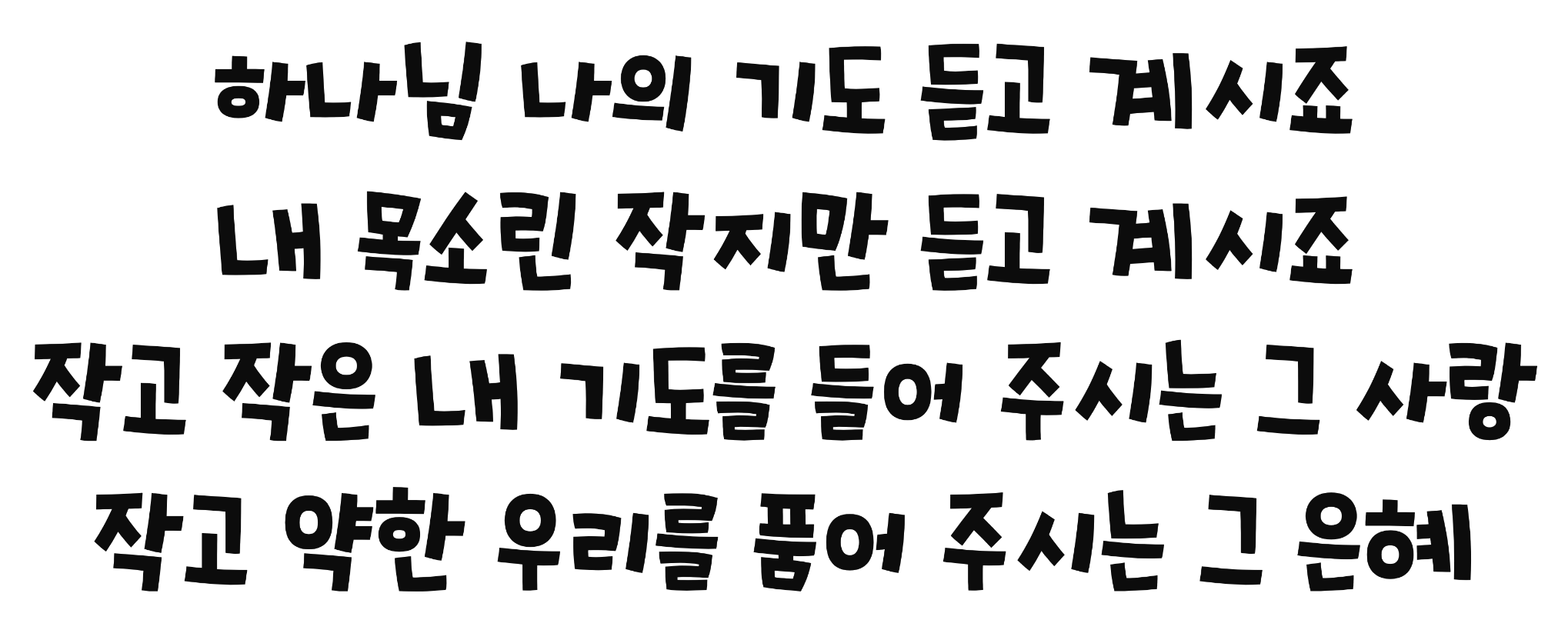 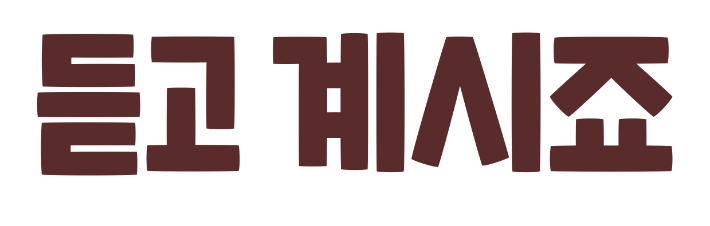 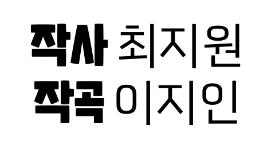 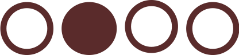 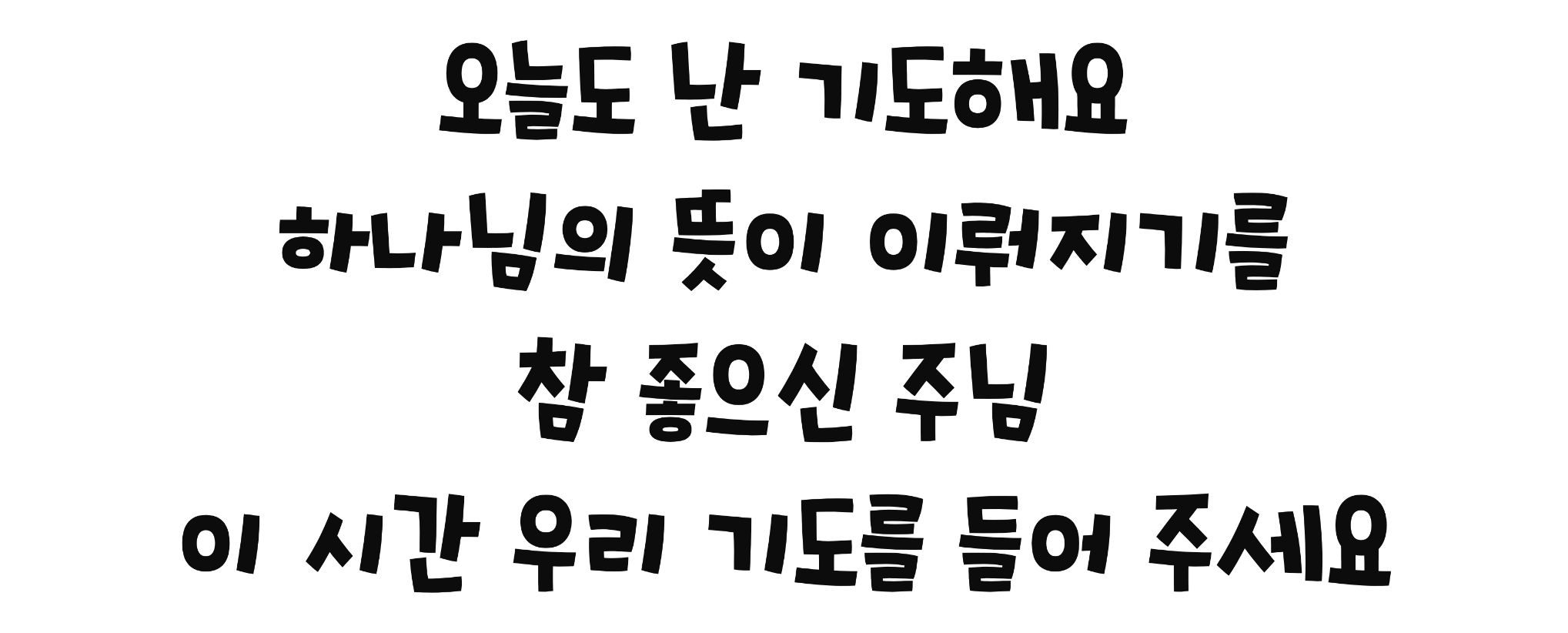 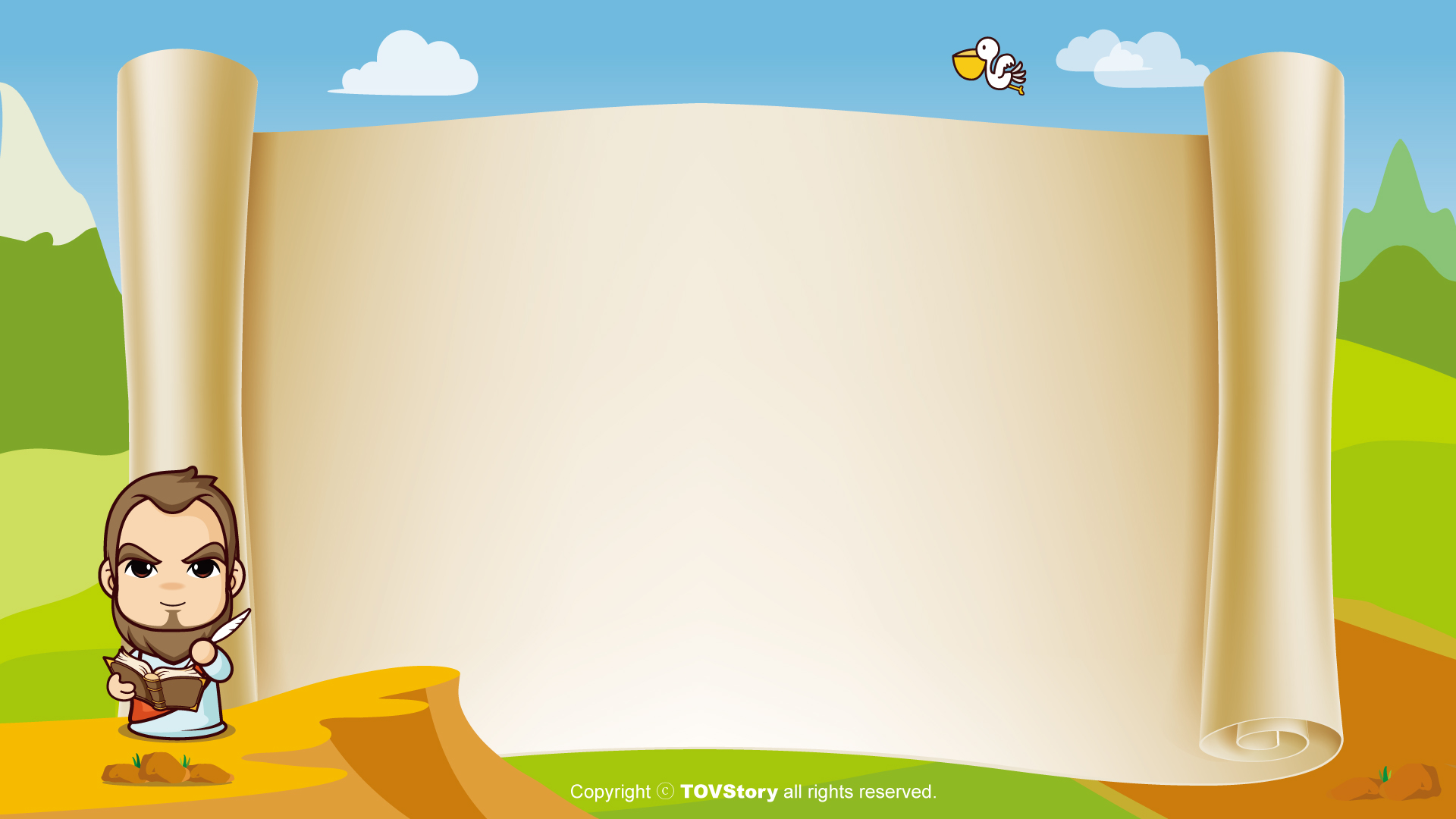 사도신경
전능하사 천지를 만드신
하나님 아버지를 내가 믿사오며,
그 외아들 우리 주
예수 그리스도를 믿사오니,
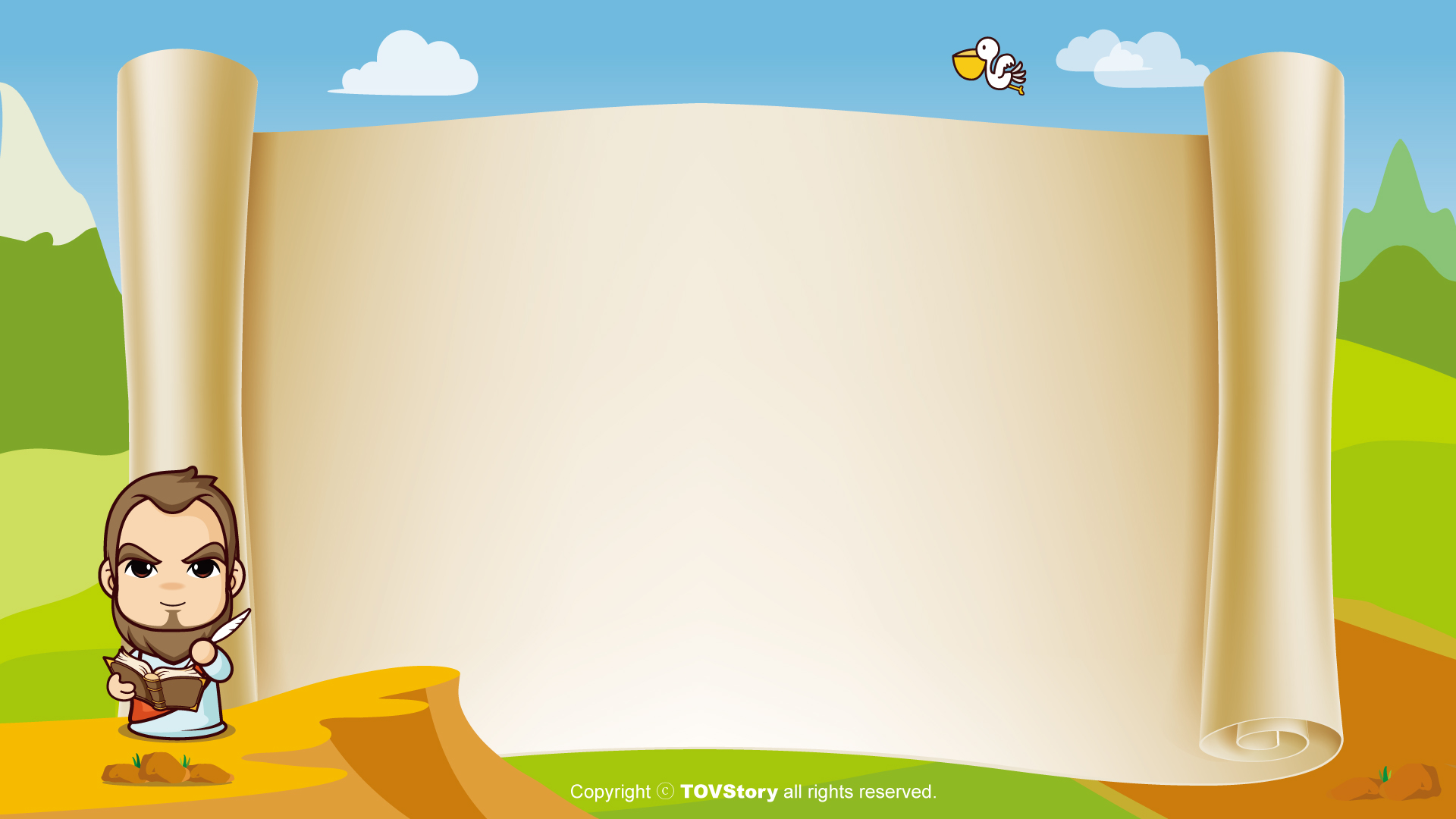 사도신경
이는 성령으로 잉태하사
동정녀 마리아에게 나시고,
본디오 빌라도에게 고난을 받으사,
십자가에 못박혀 죽으시고,
장사한 지 사흘 만에 죽은 자
가운데서 다시 살아나시며,
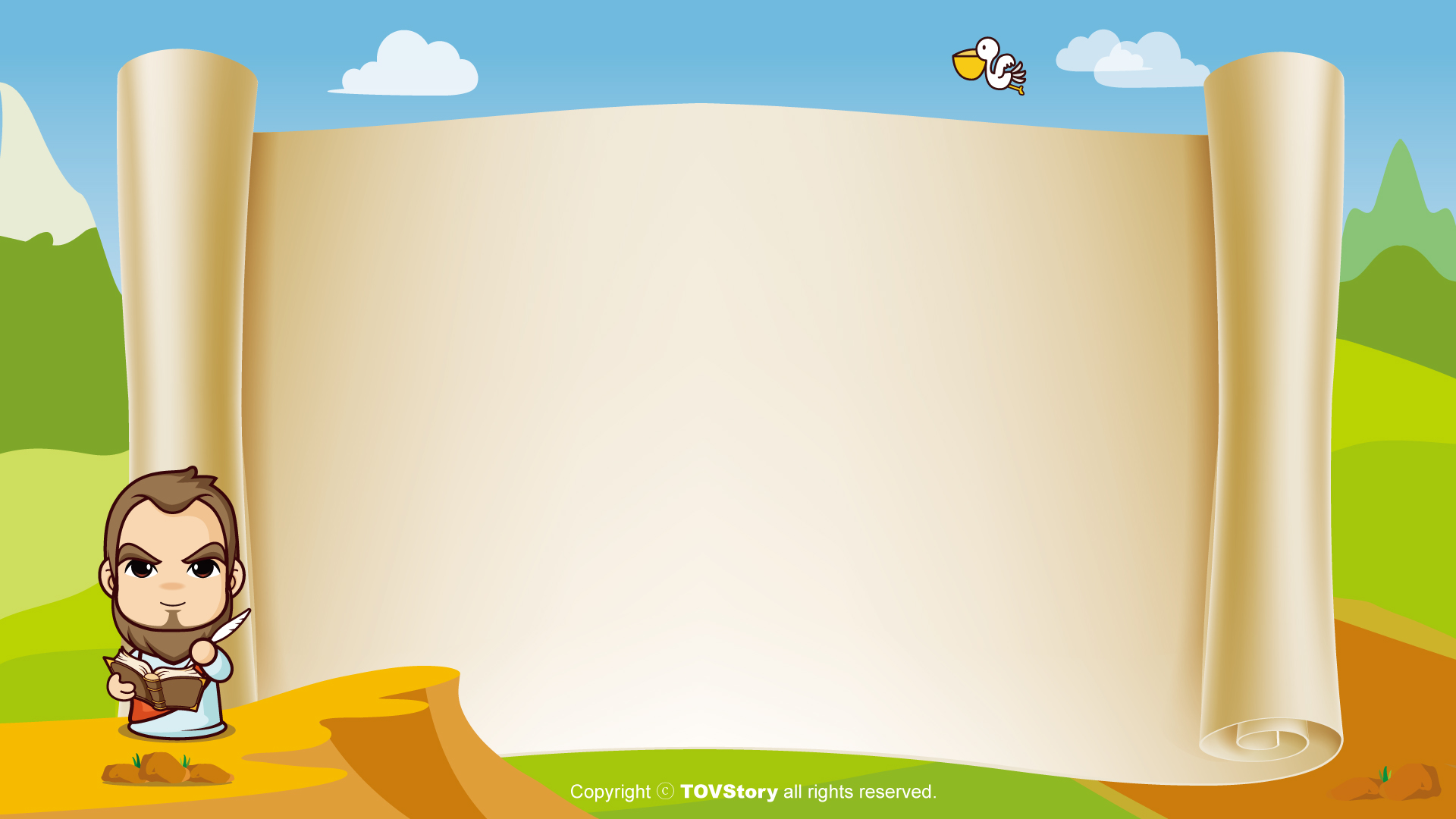 사도신경
하늘에 오르사,
전능하신 하나님 우편에 앉아
계시다가, 저리로서 산 자와
죽은 자를 심판하러 오시리라.
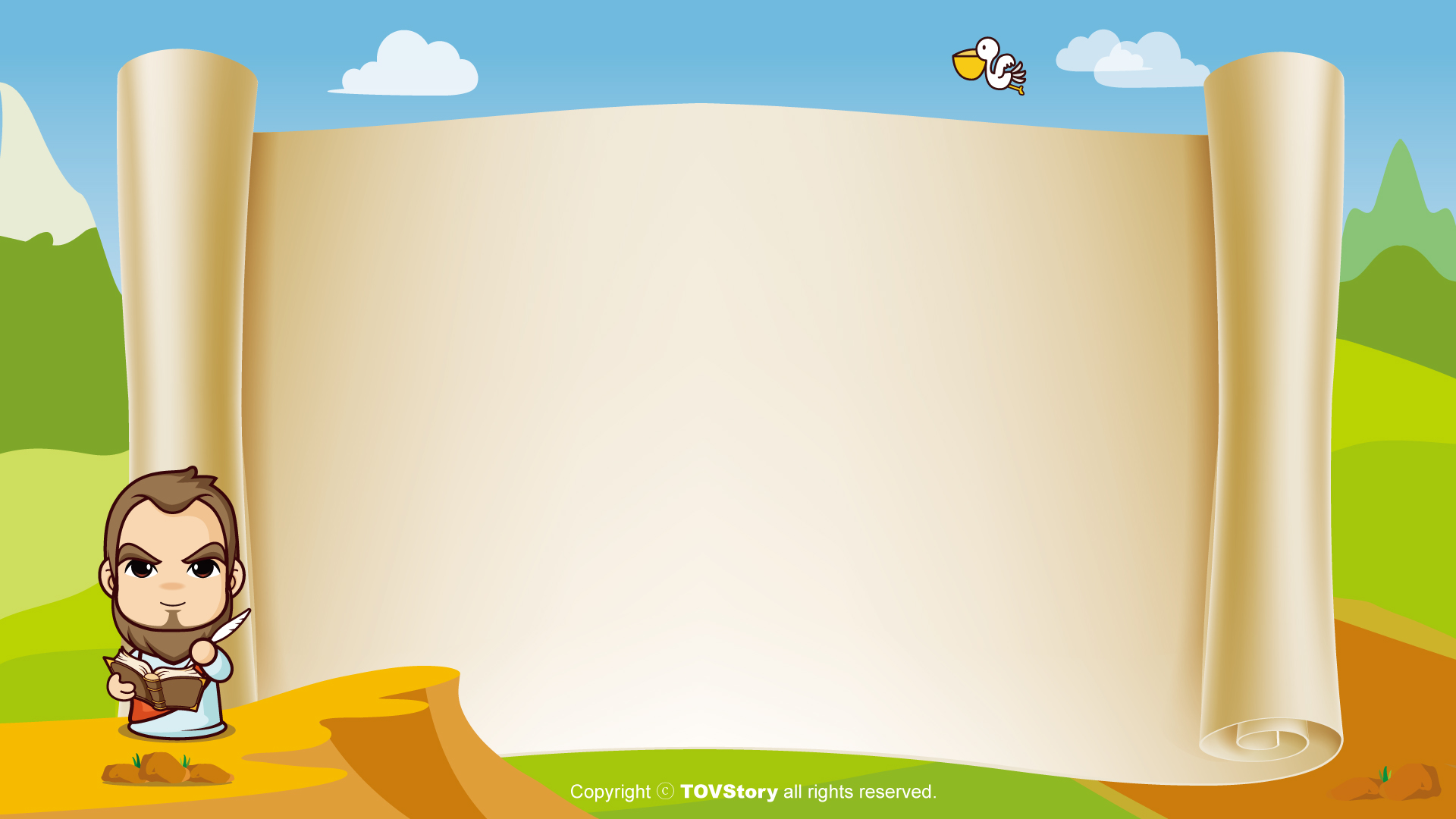 사도신경
성령을 믿사오며, 거룩한 공회와,
성도가 서로 교통하는 것과, 
 죄를 사하여 주시는 것과,
몸이 다시 사는 것과,
영원히 사는 것을 믿사옵나이다.
아멘
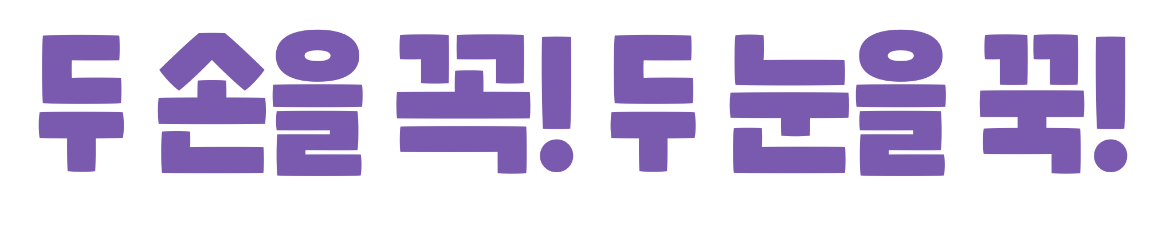 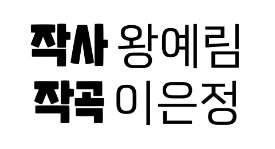 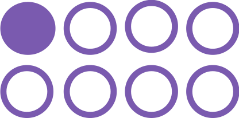 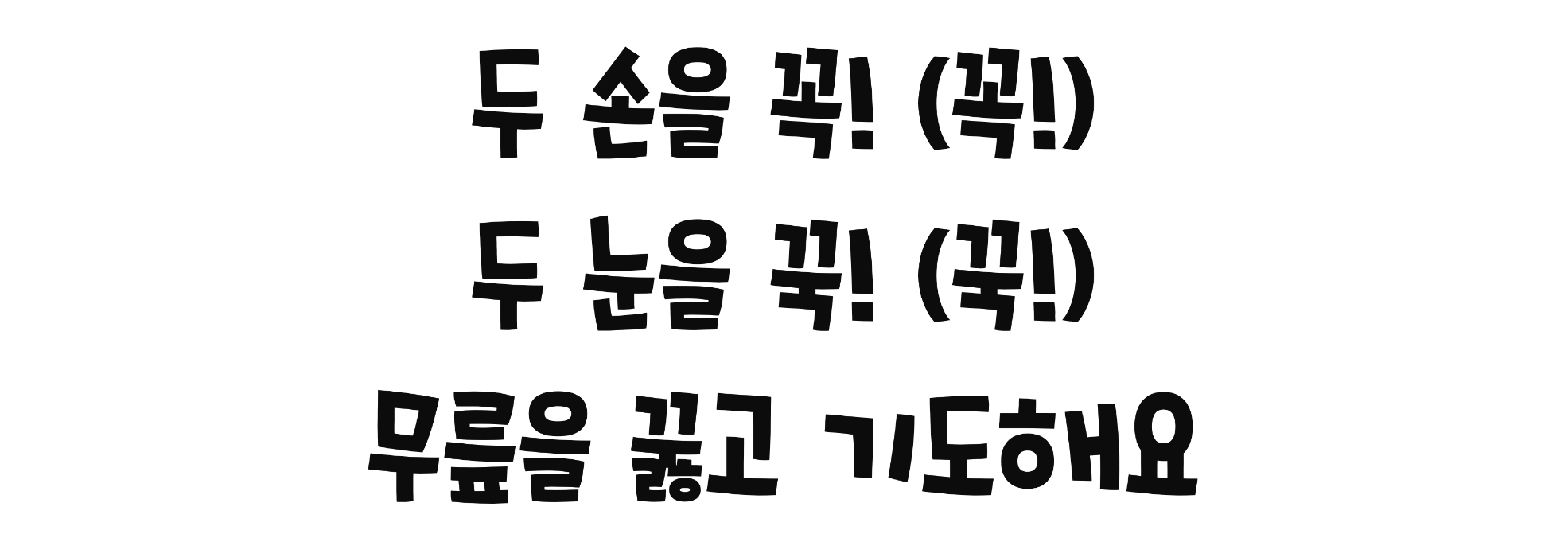 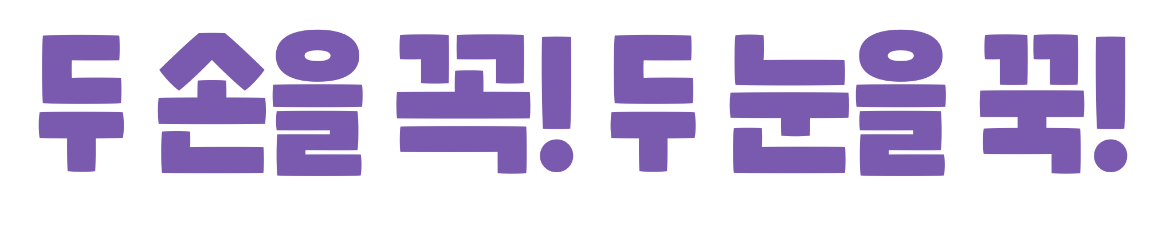 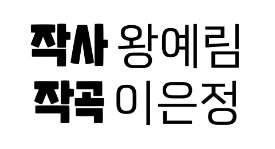 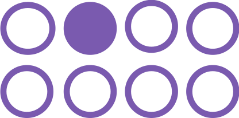 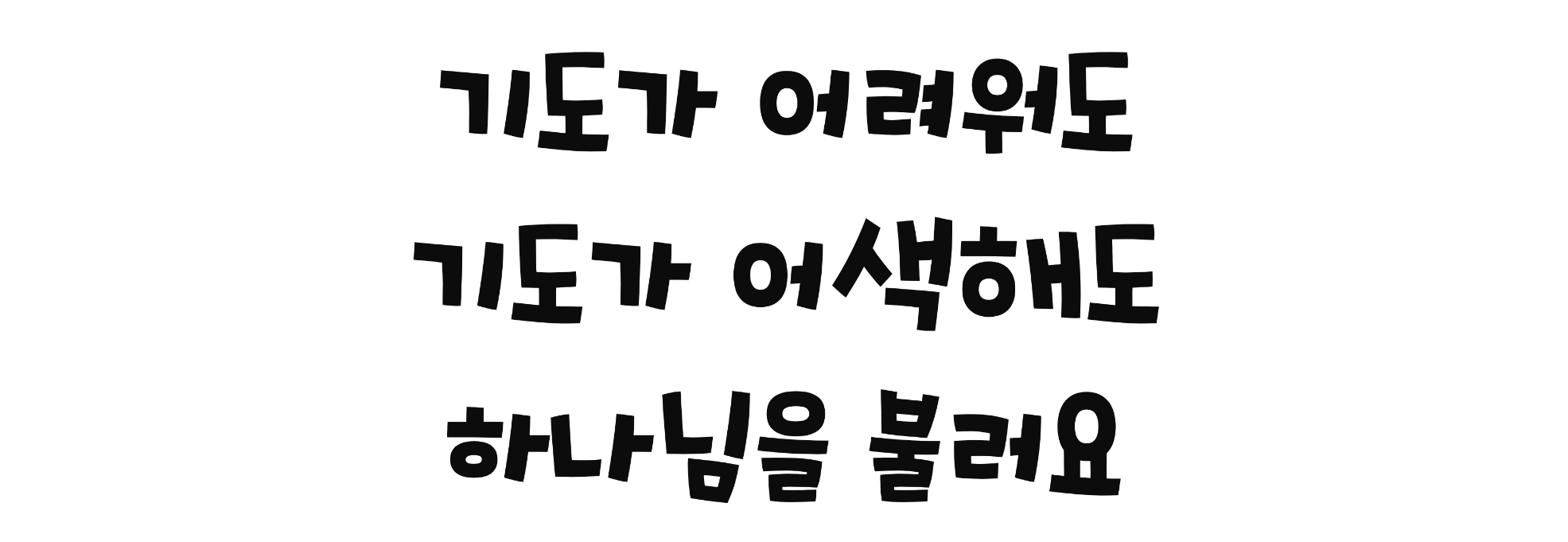 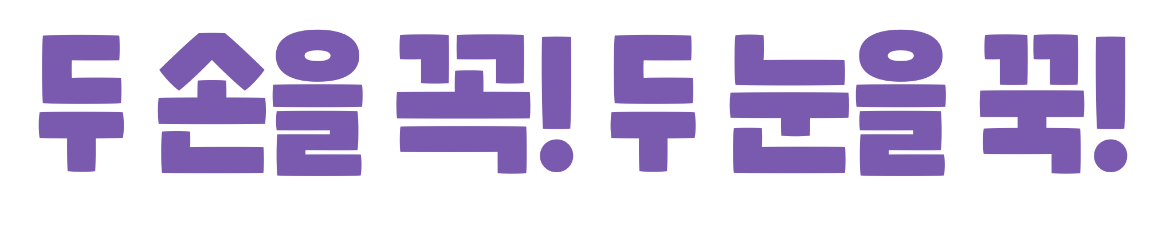 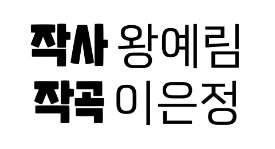 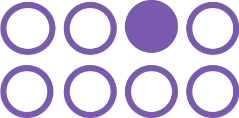 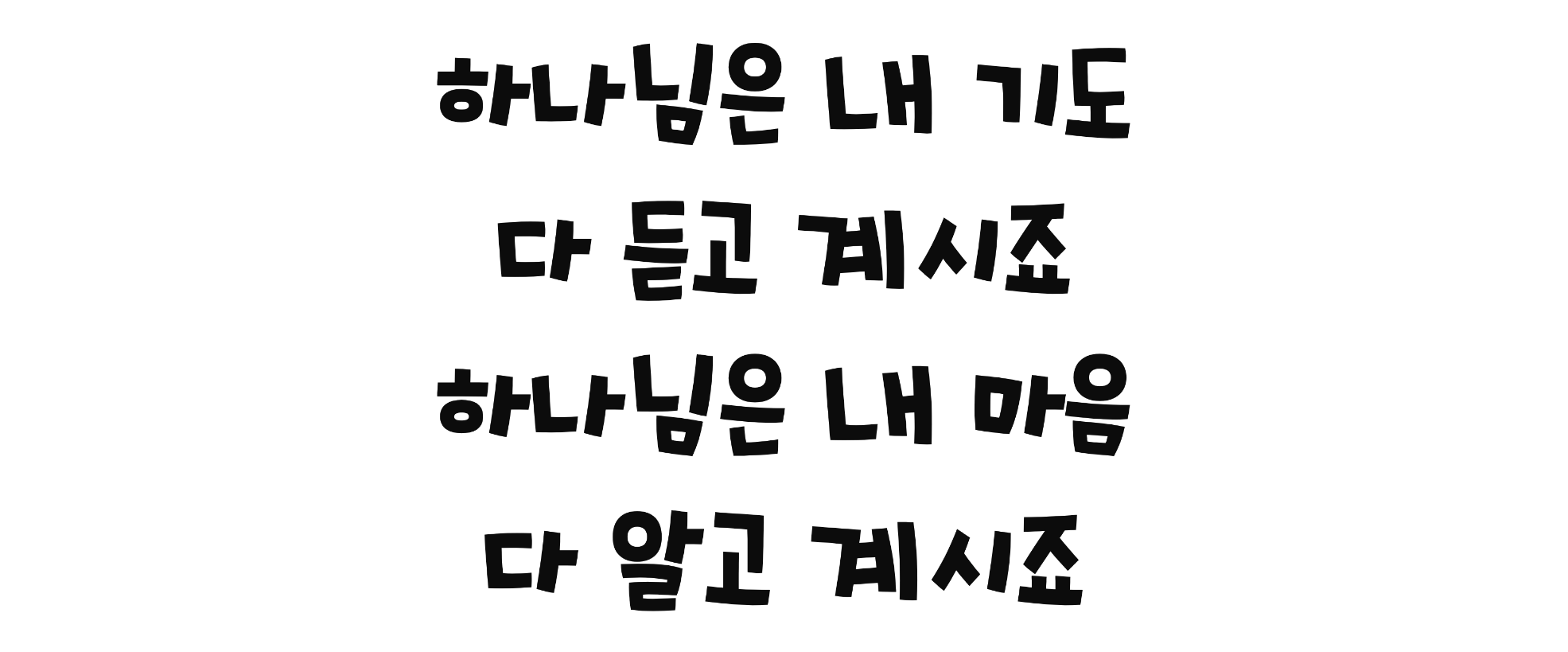 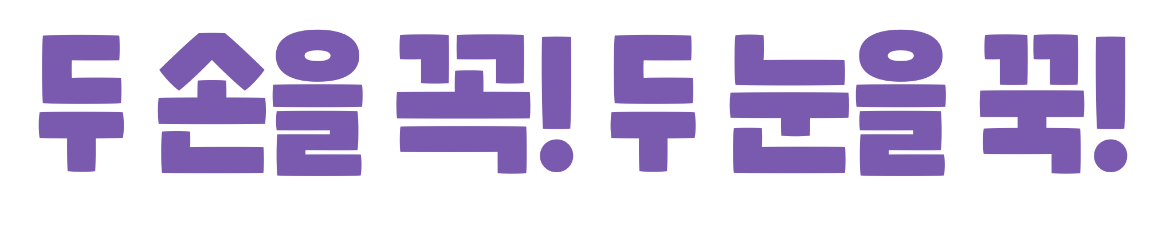 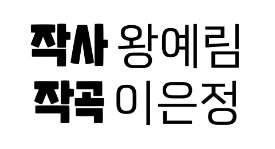 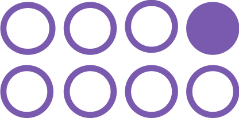 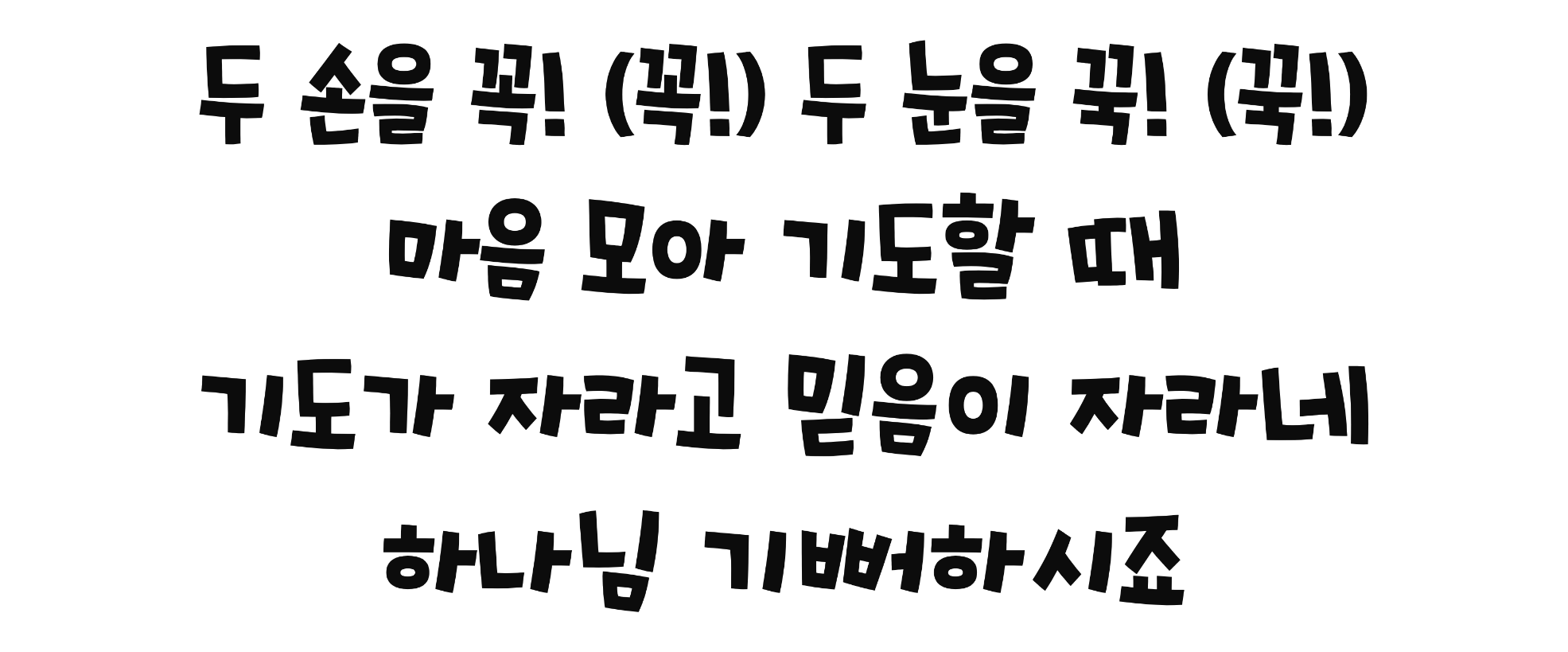 대표기도
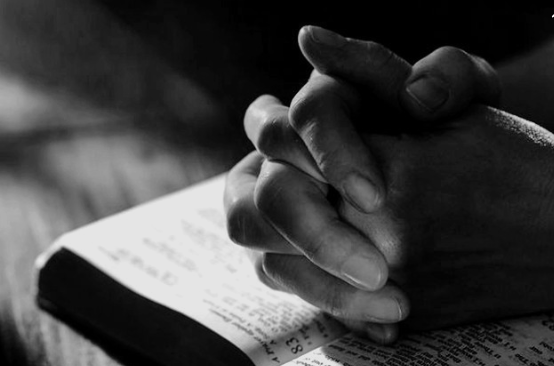 말씀속으로
좋아 좋아 좋아 좋아 하나님 말씀
신나 신나 신나 신나 말씀 듣는 것
하나님 말씀 들려주세요
말씀 속으로 슝~! 말씀 속으로 슝~~!
말씀
하나님의 말씀
다니엘이 이 조서에 왕의 도장이 찍힌 것을 알고도 자기 집에 돌아가서는 윗방에 올라가 
예루살렘으로 향한 창문을 열고 전에 하던 대로 
하루 세 번씩 무릎을 꿇고 기도하며 
그의 하나님께 감사하였더라

다니엘 6장 10절 말씀 아멘 –
헌금 시간
동전 하나 동전 둘 
칠일 동안 모아서 
하나님께 드려요 
기쁨으로 드려요
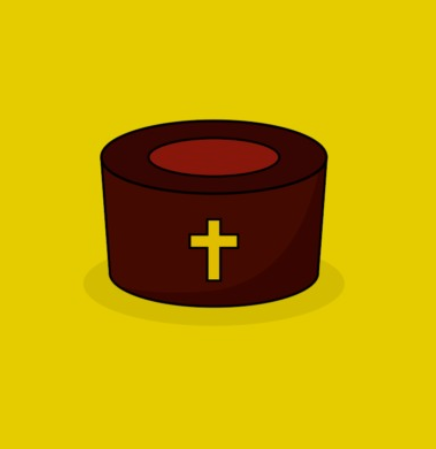 먹고 싶고 갖고 싶은 
욕심도 있지만 
예쁜 마음 정성모아 
하나님께 드려요
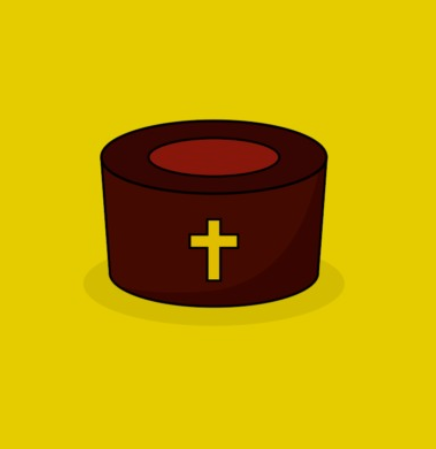 헌금 기도
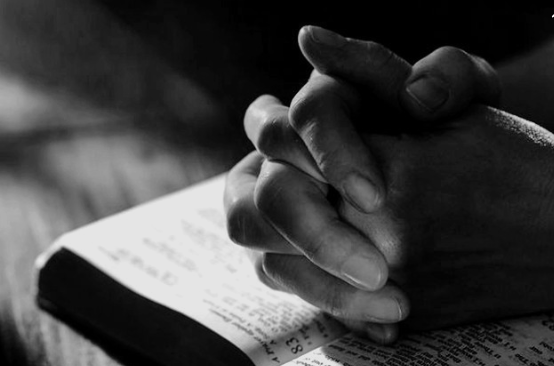 광고
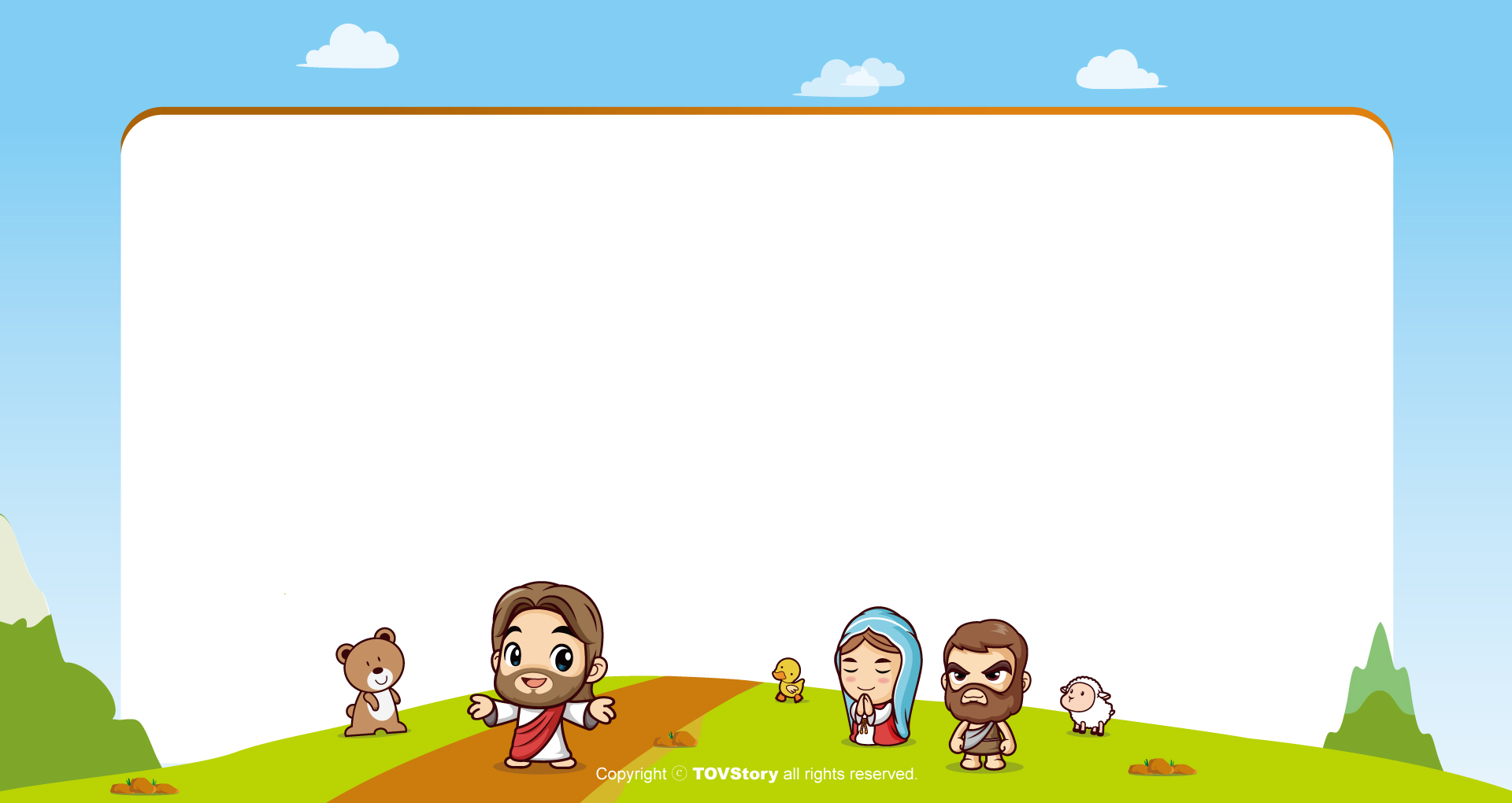 주기도문
하늘에 계신 우리 아버지여,
이름이 거룩히 여김을 받으시오며,
나라가 임하시오며,
뜻이 하늘에서 이루어진 것같이
땅에서도 이루어 지이다.
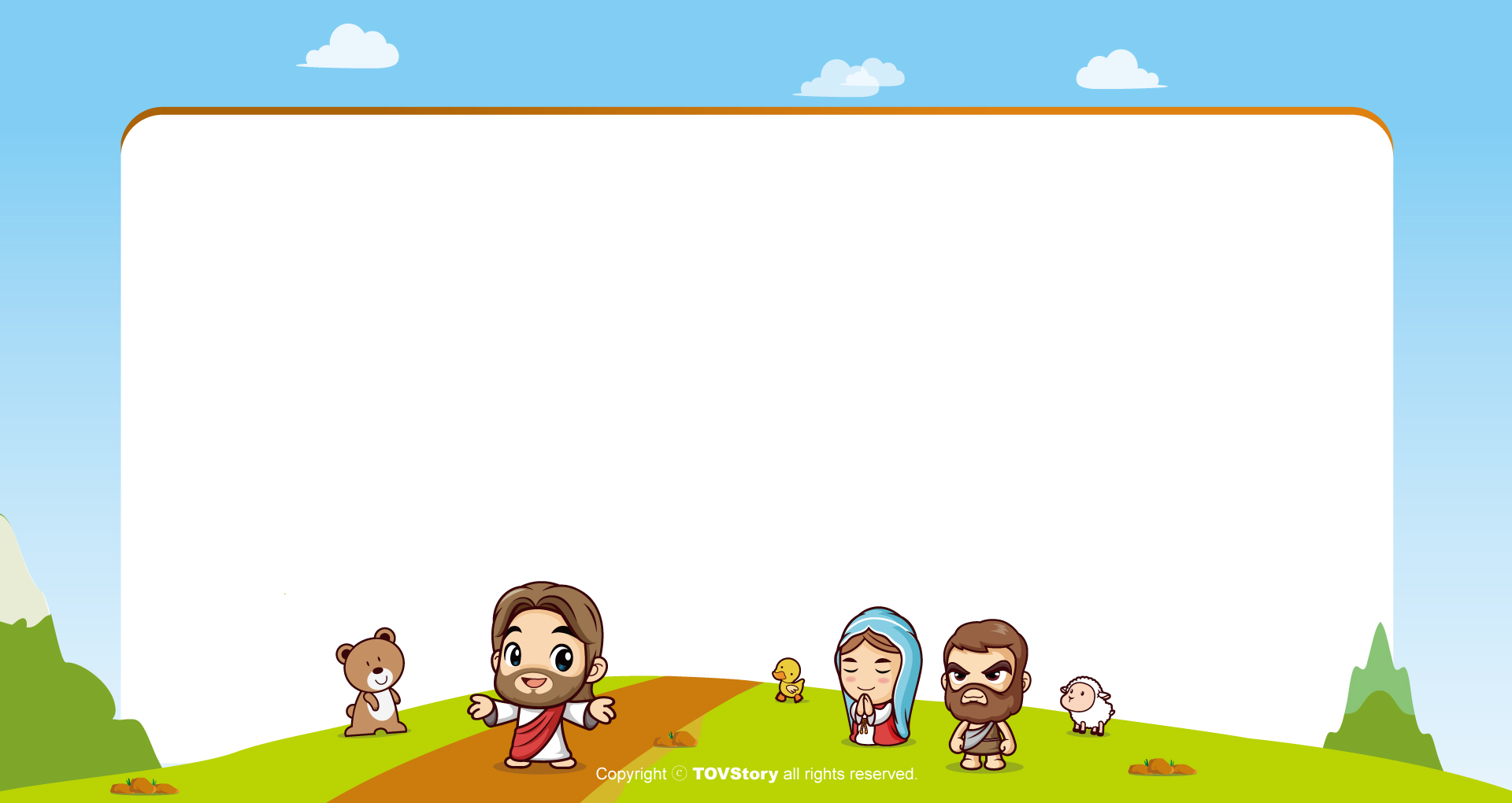 주기도문
오늘 우리에게 일용할 양식을 주시옵고,
우리가 우리에게 죄 지은 자를
사하여 준 것같이
우리 죄를 사하여 주시옵고,
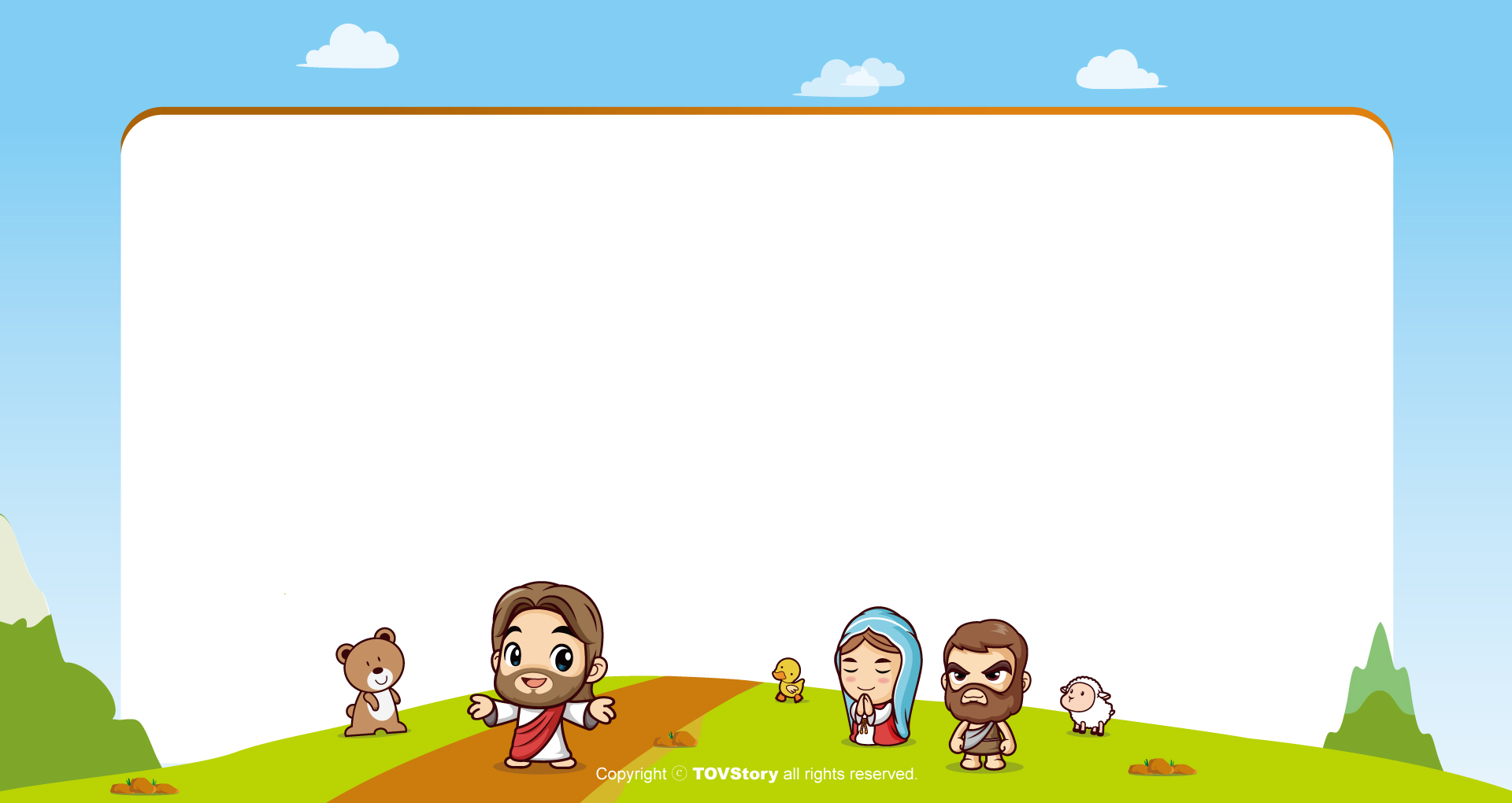 주기도문
우리를 시험에 들게 하지 마시옵고,
다만 악에서 구하시옵소서.
나라와 권세와 영광이 아버지께
영원히 있사옵나이다.
 아멘.
감사합니다.